Voorlichting   2021
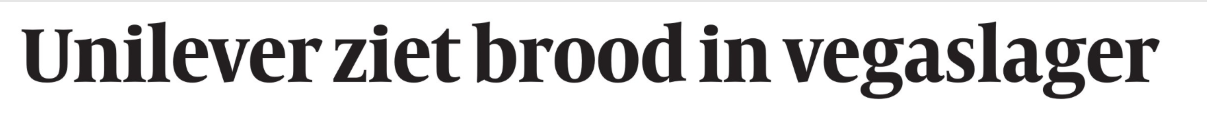 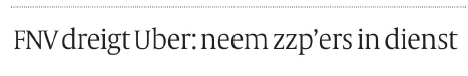 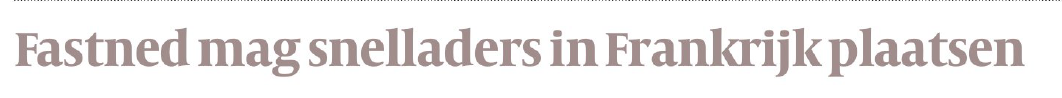 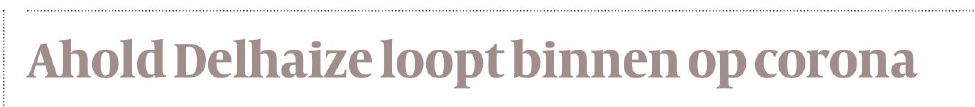 “Bedrijfseconomie, ondernemerschap en financiële zelfredzaamheid”

 Beco 

Hennie Janssen
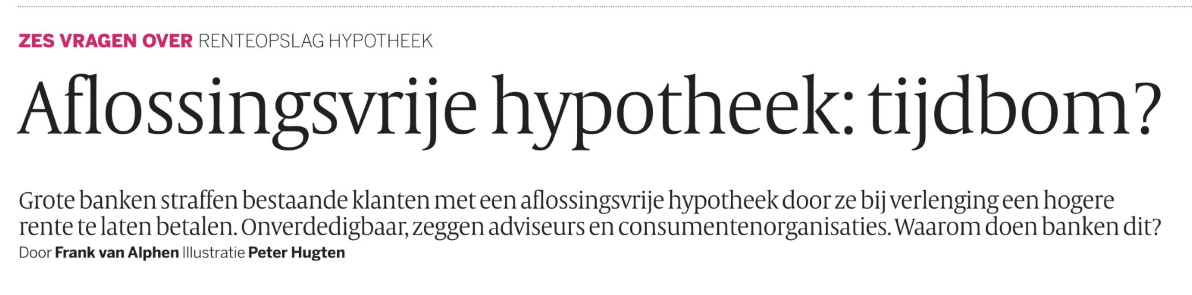 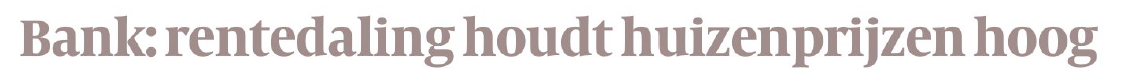 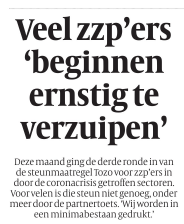 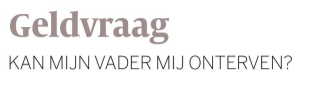 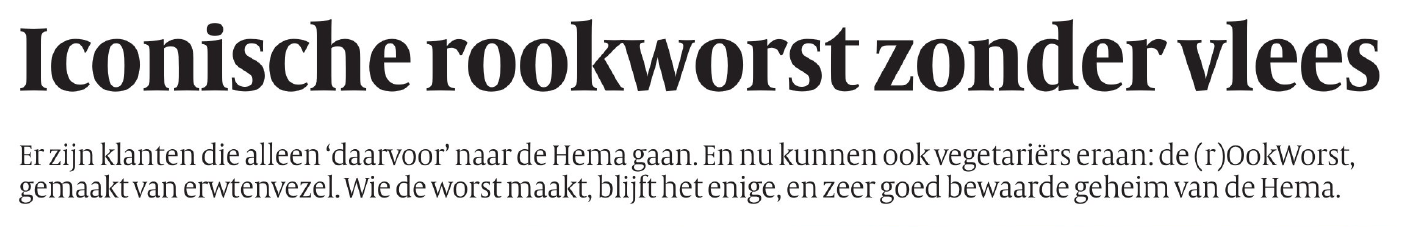 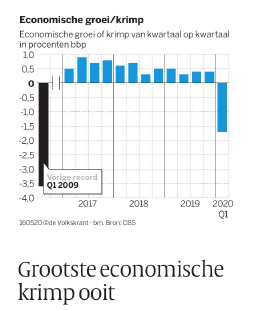 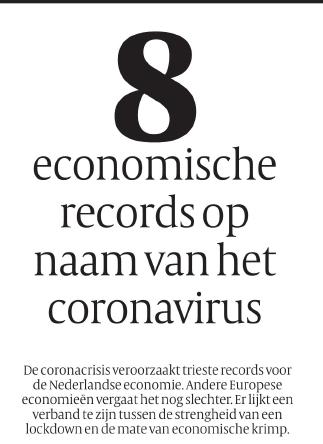 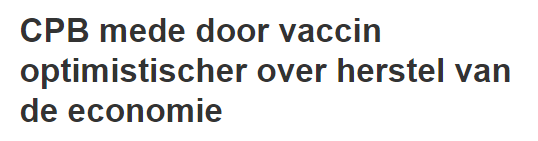 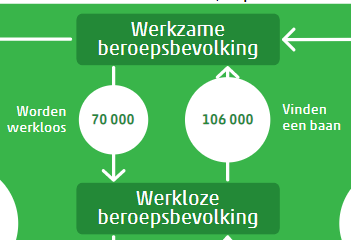 Het broedervak- economie:
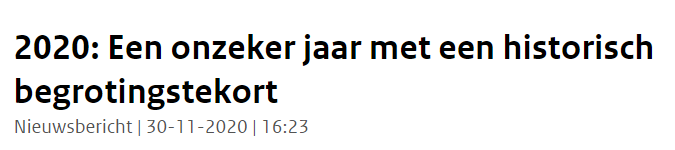 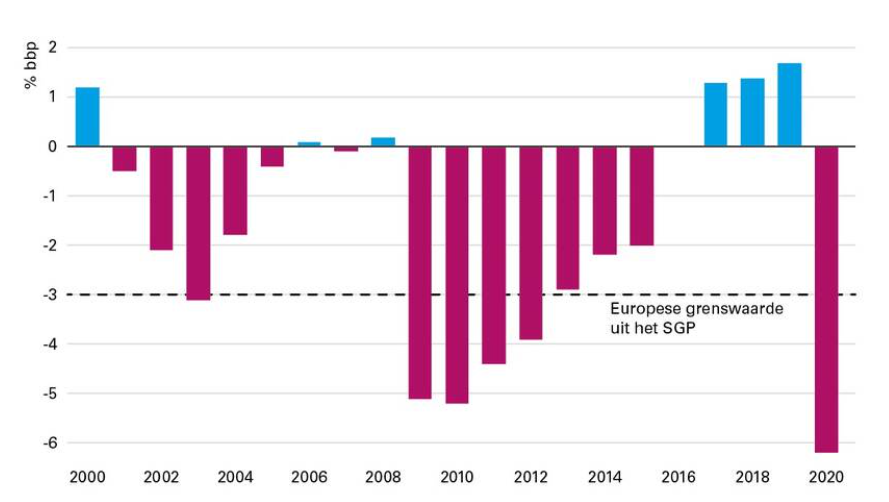 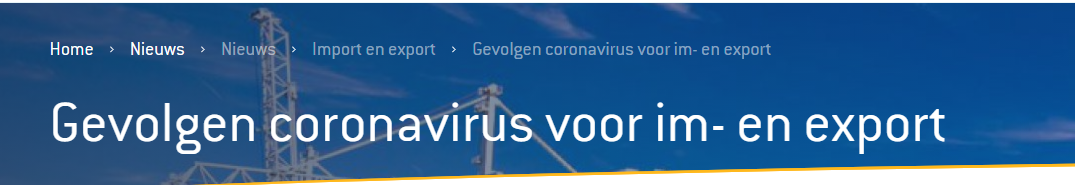 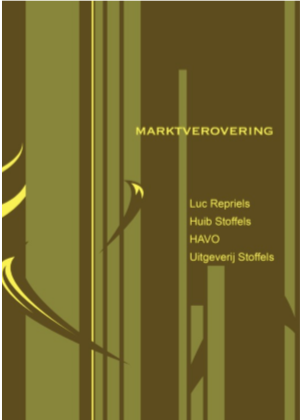 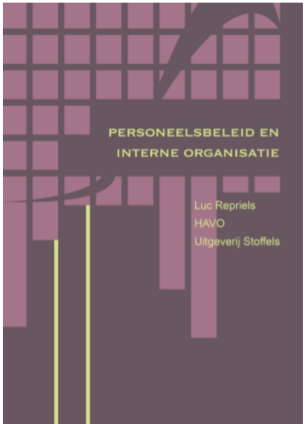 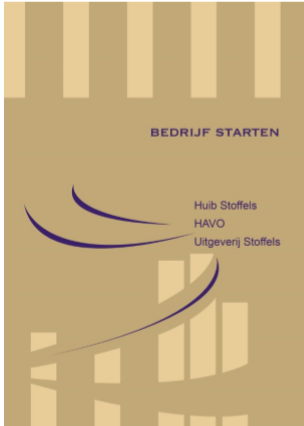 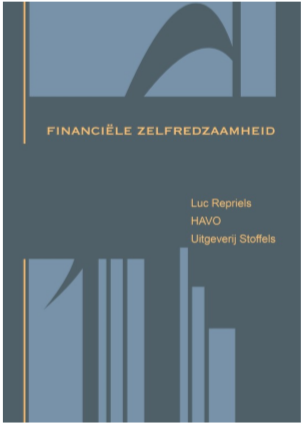 Bedrijfseconomie:  Het boek
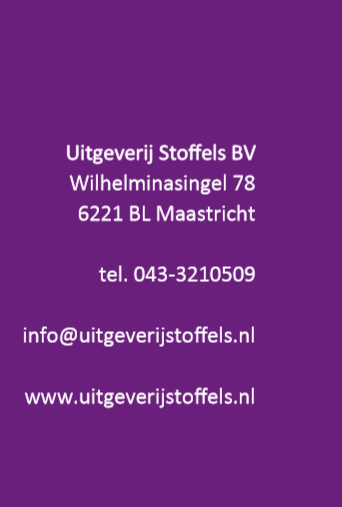 Losse lesbrieven van uitgeverij Stoffels
VervolgopleidingenMet Beco goede basis
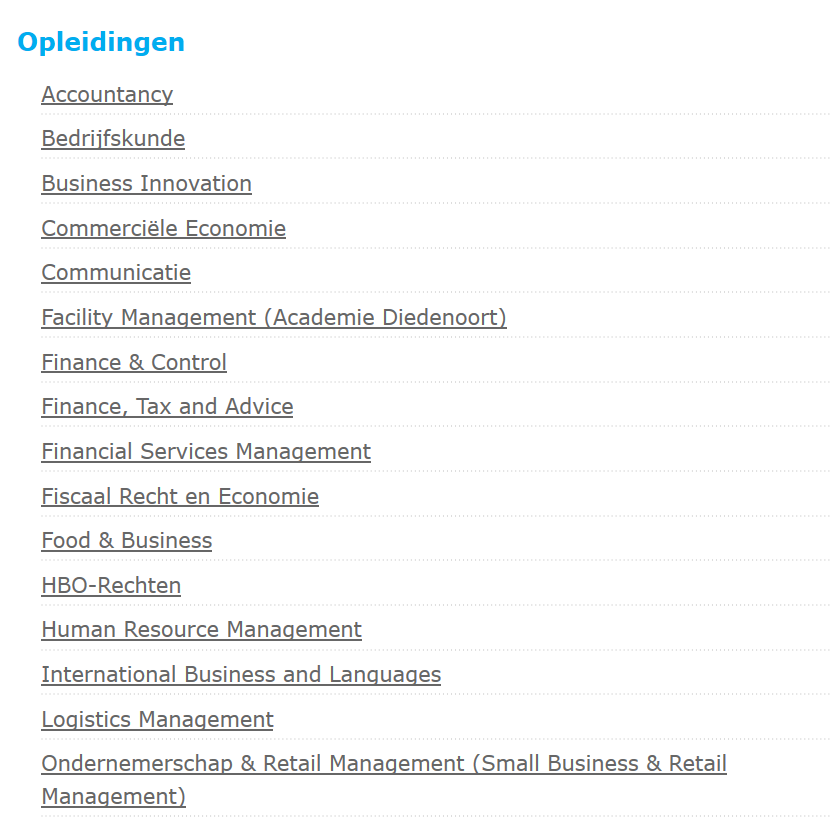 Vervolgopleidingen….
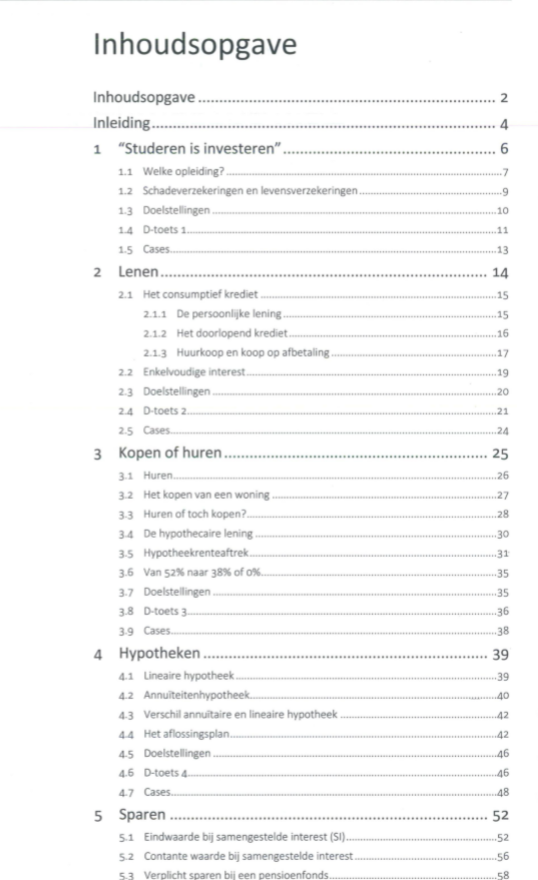 Boekje 1: financiële zelfredzaamheid
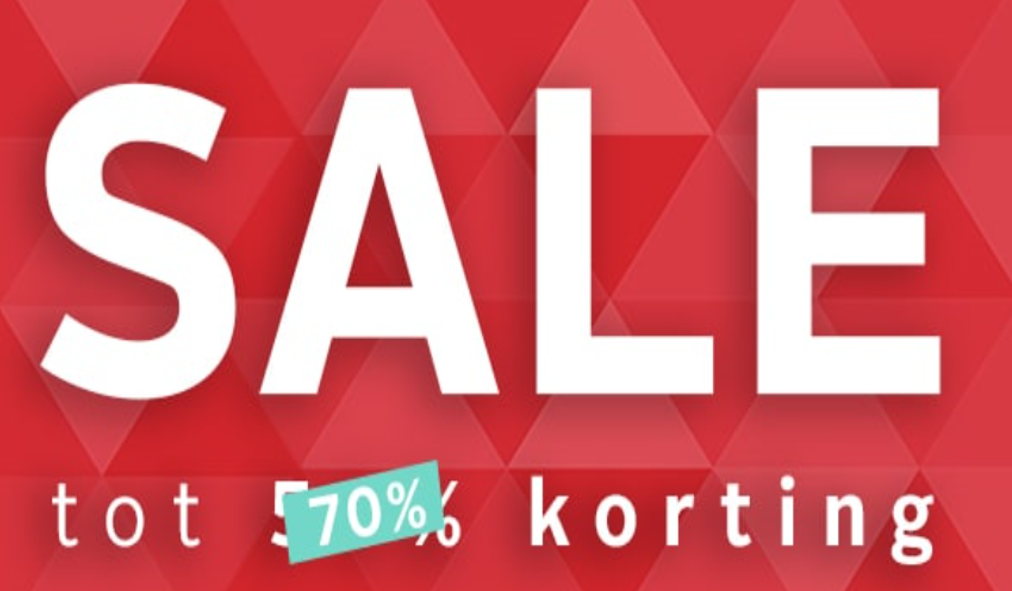 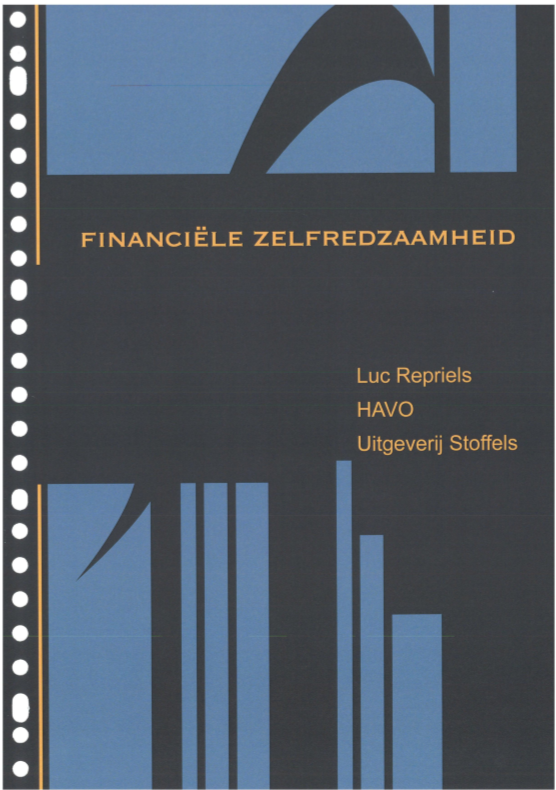 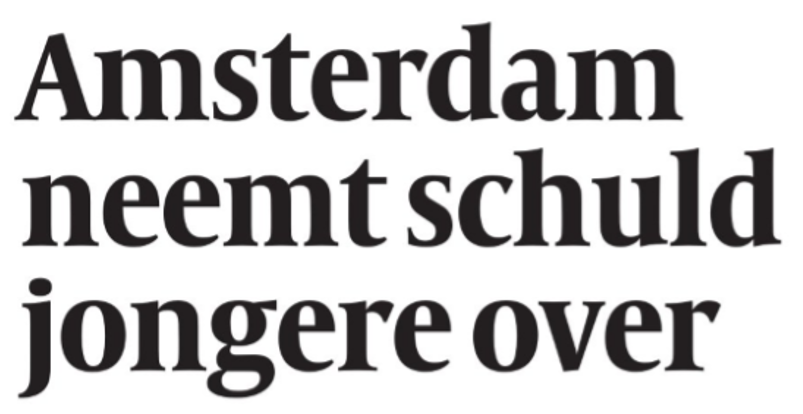 Dat gaat niet vanzelf…………..
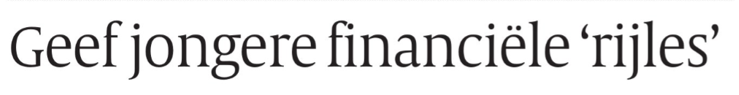 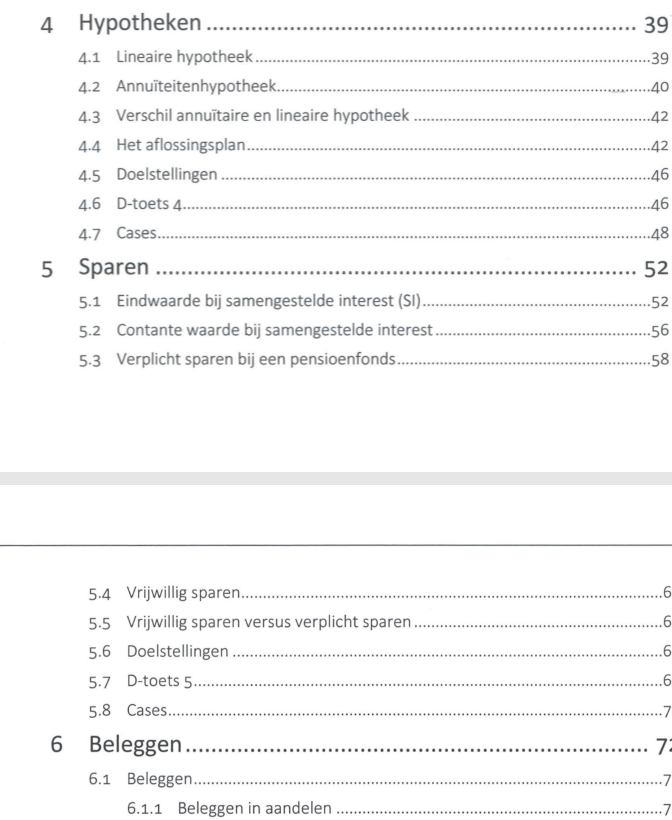 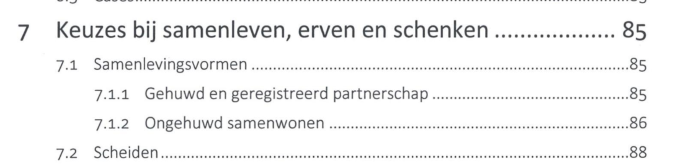 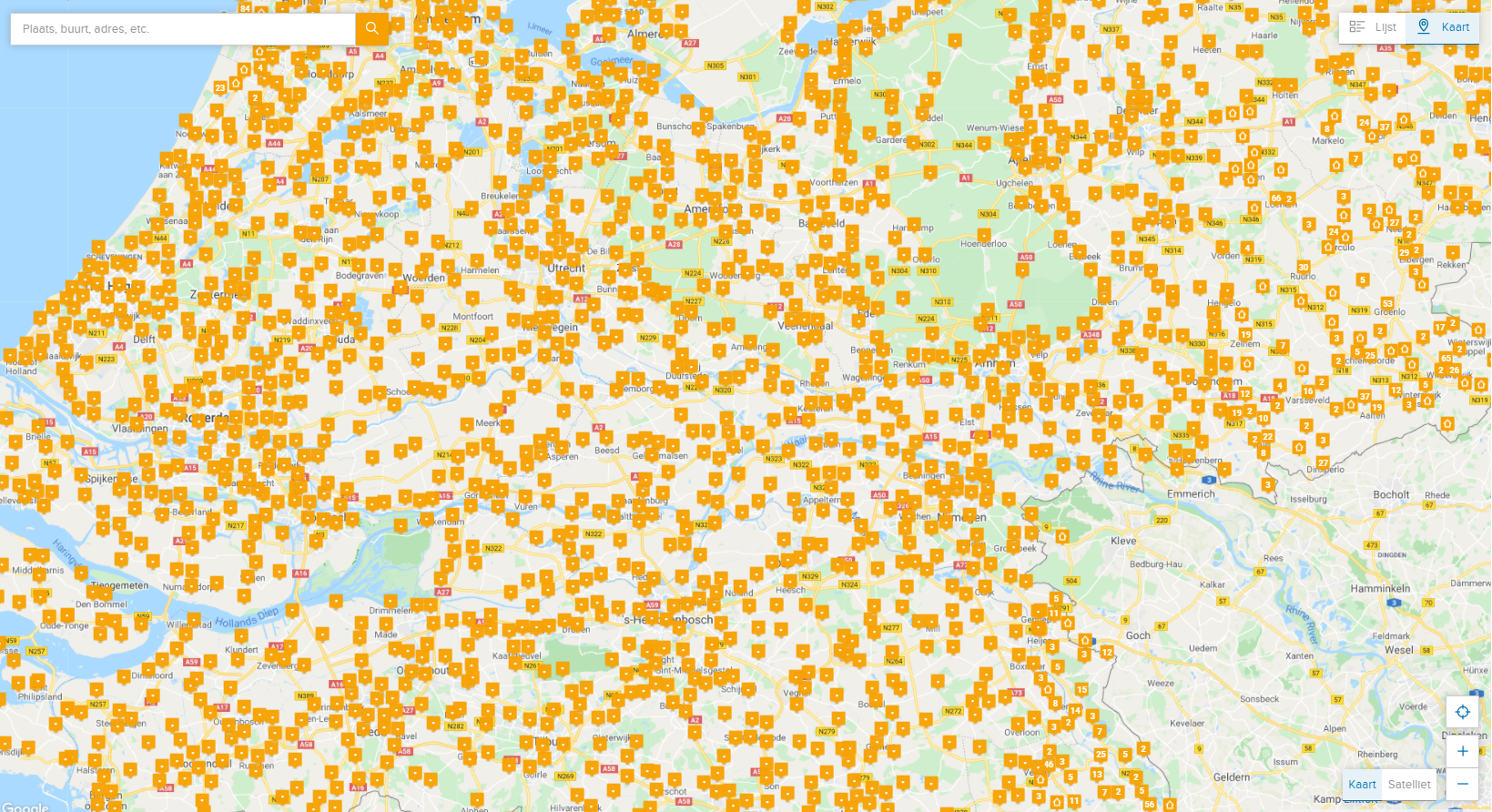 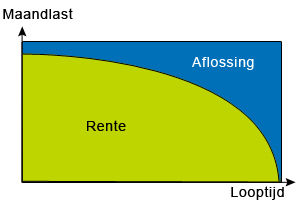 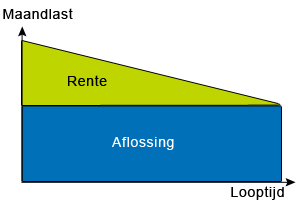 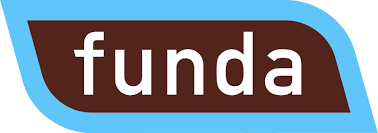 H3: kopen of huren?
Hoofdstuk 7:  De erfenis en de schenking
Wat te doen met de erfenis?….een deel gaat naar de belastingdienst…..
Schenken / nalaten van erfenis aan goede doelen
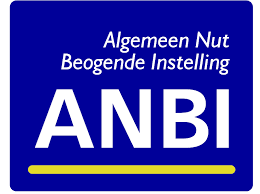 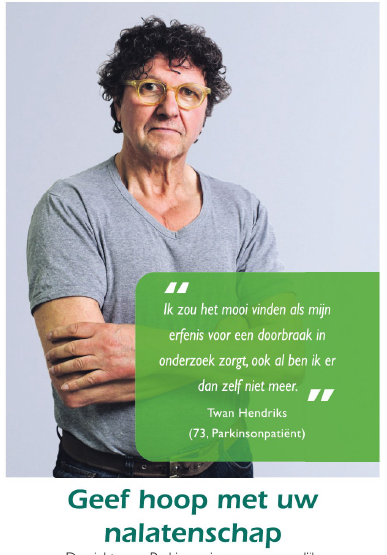 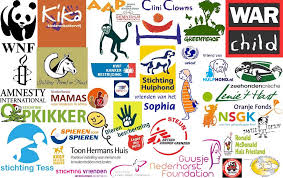 Boekje 2: Bedrijf starten
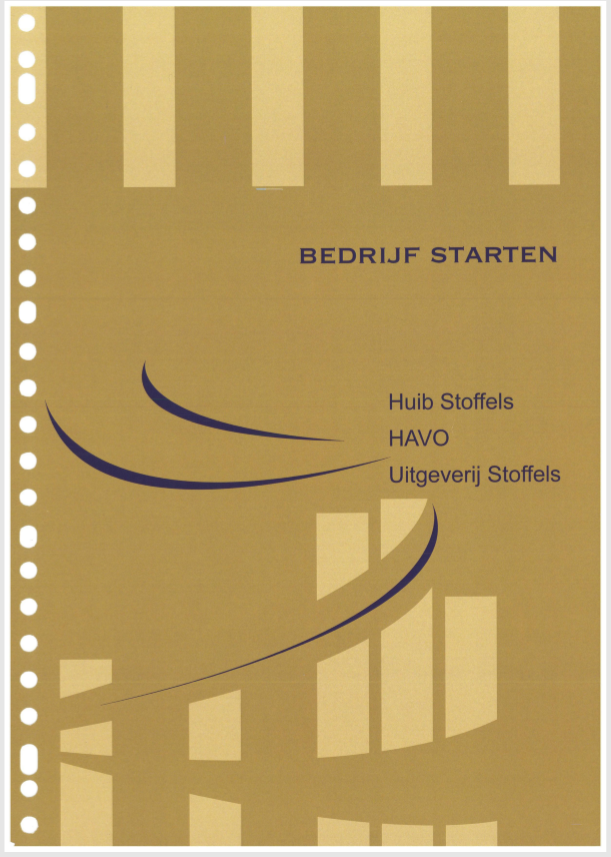 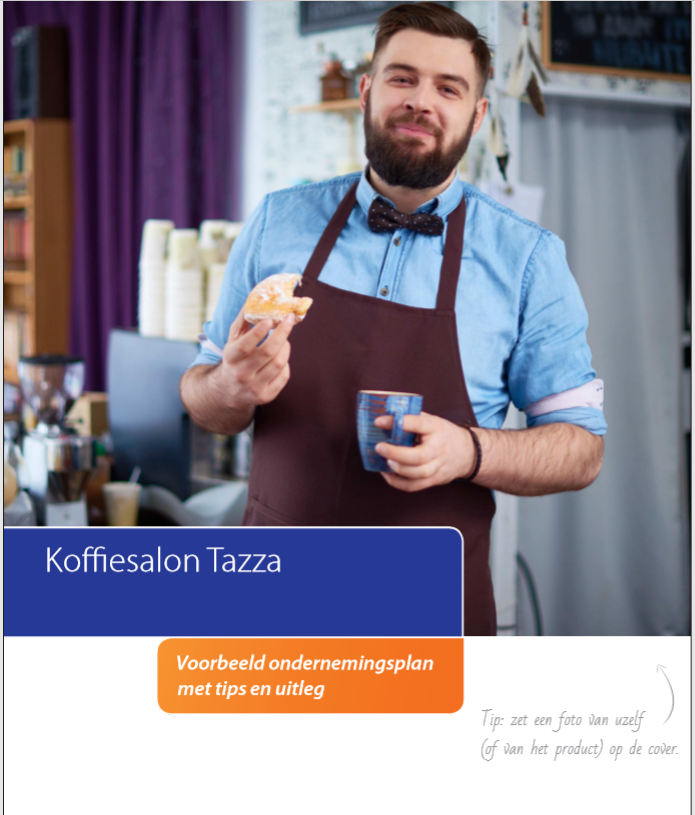 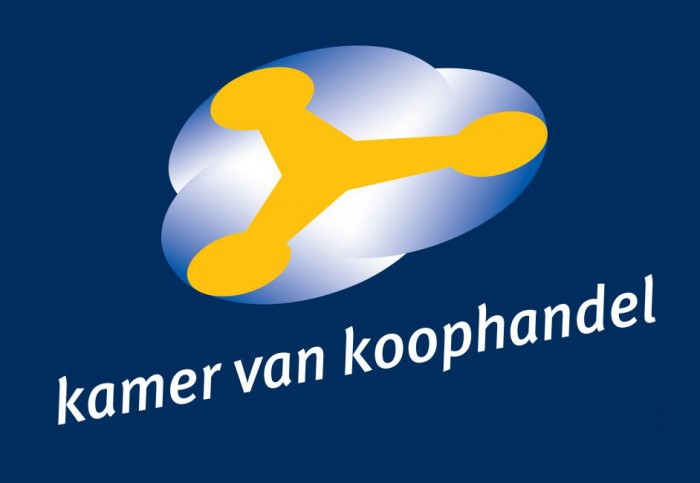 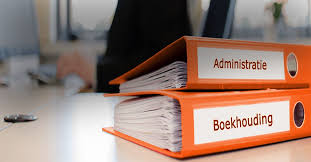 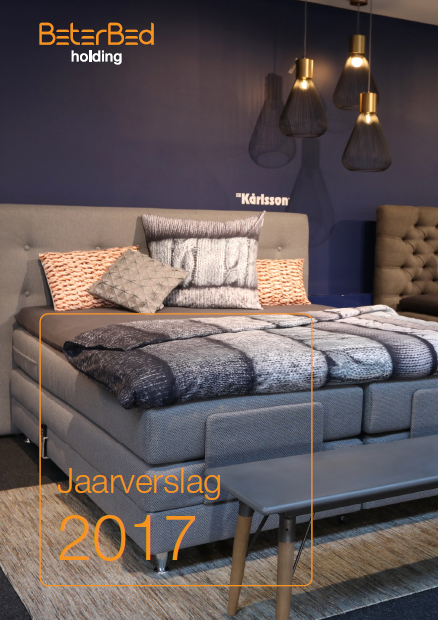 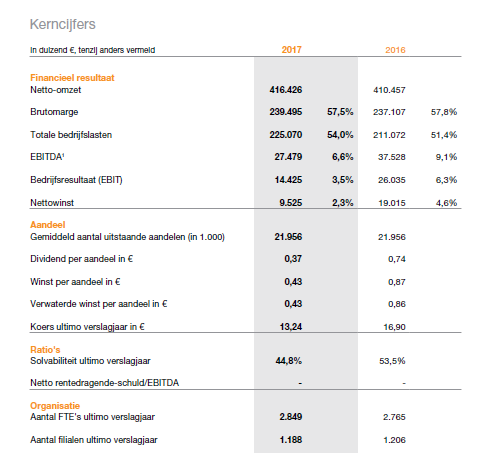 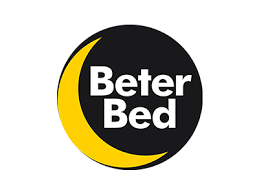 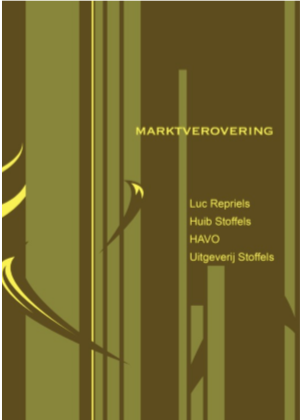 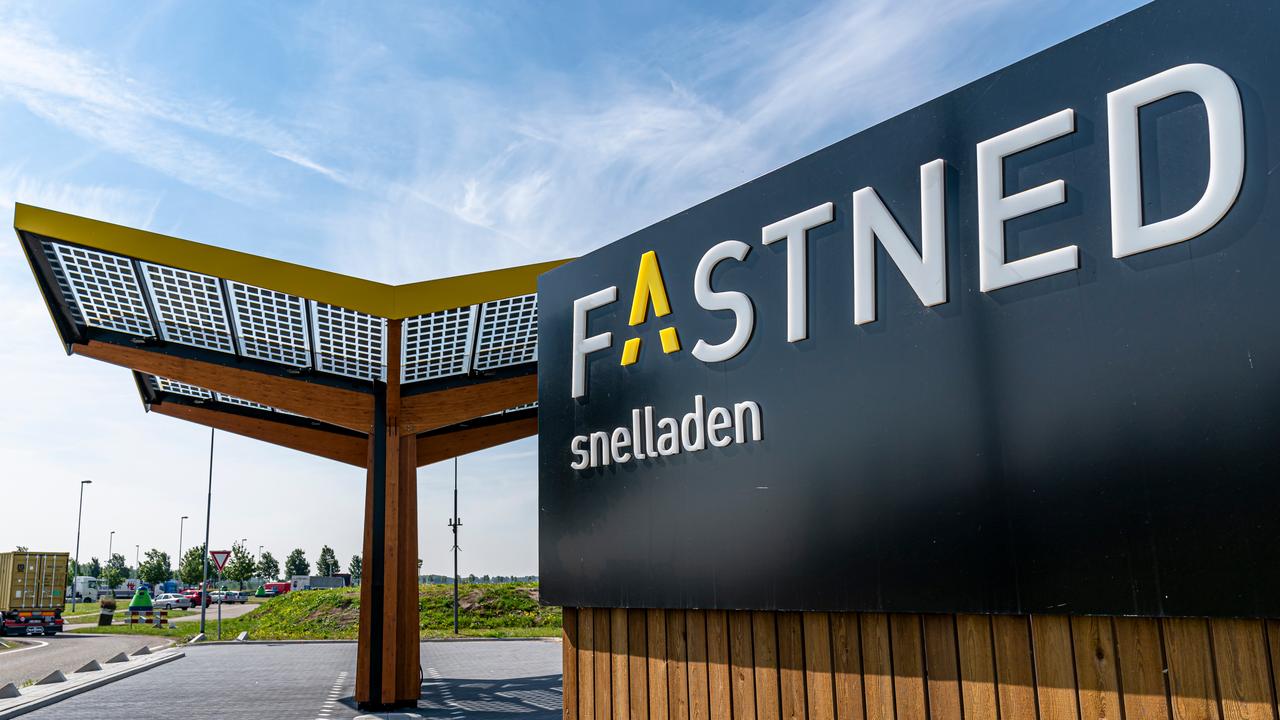 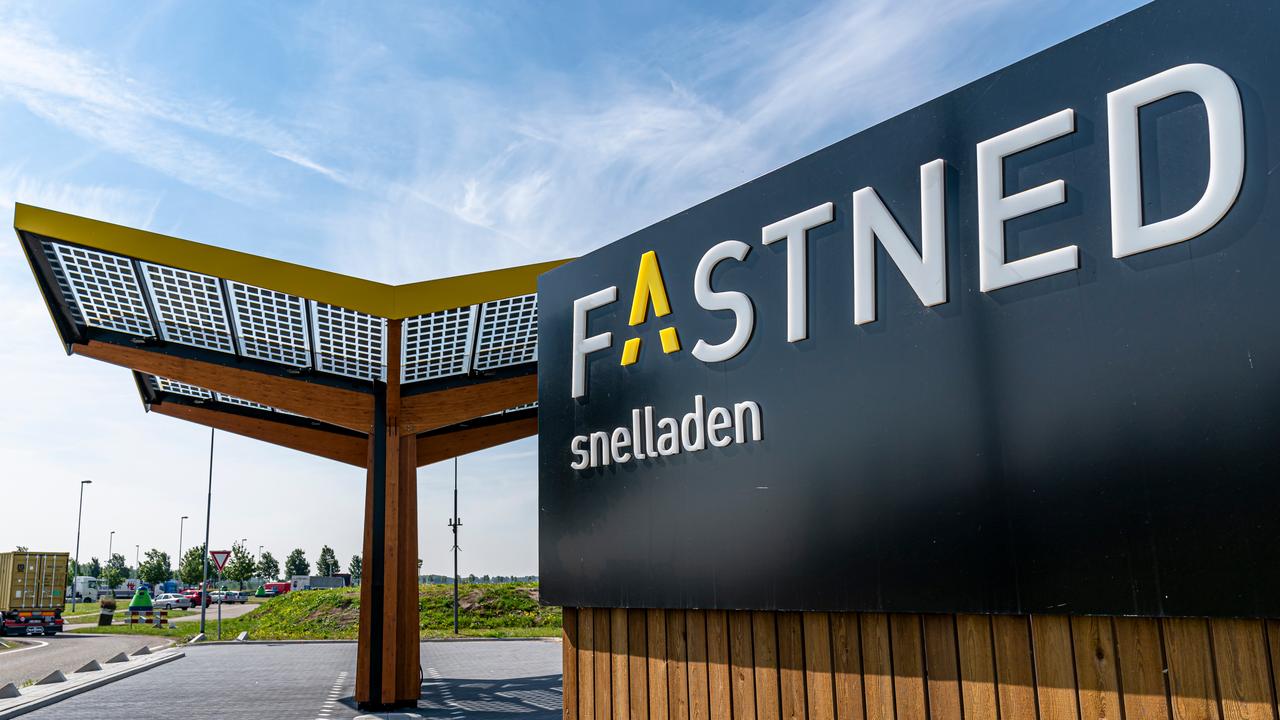 Boekje 3: hoe krijgen we klant …….
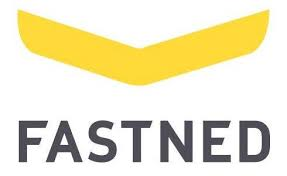 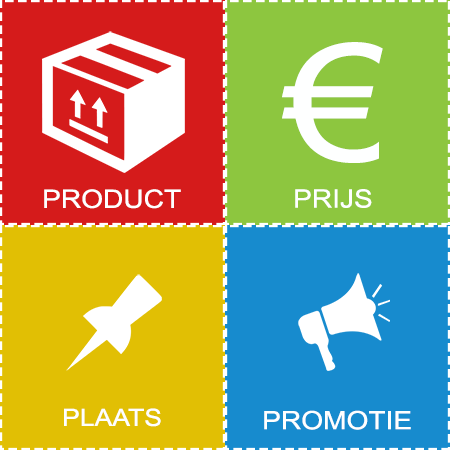 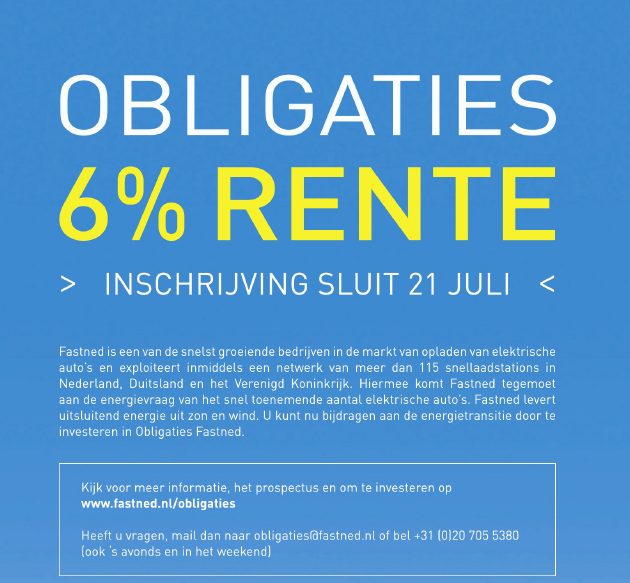 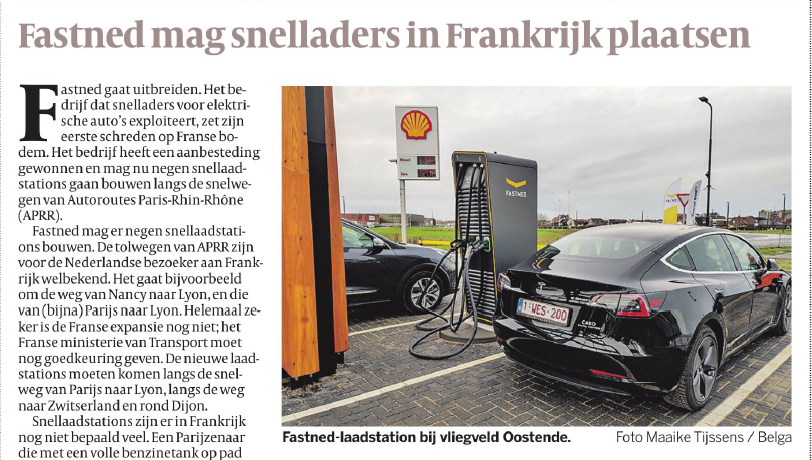 Geld nodig om laadstations te bouwen…
Aandelen uitgeven of toch obligaties?
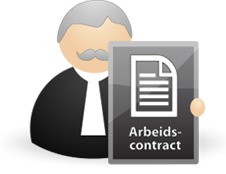 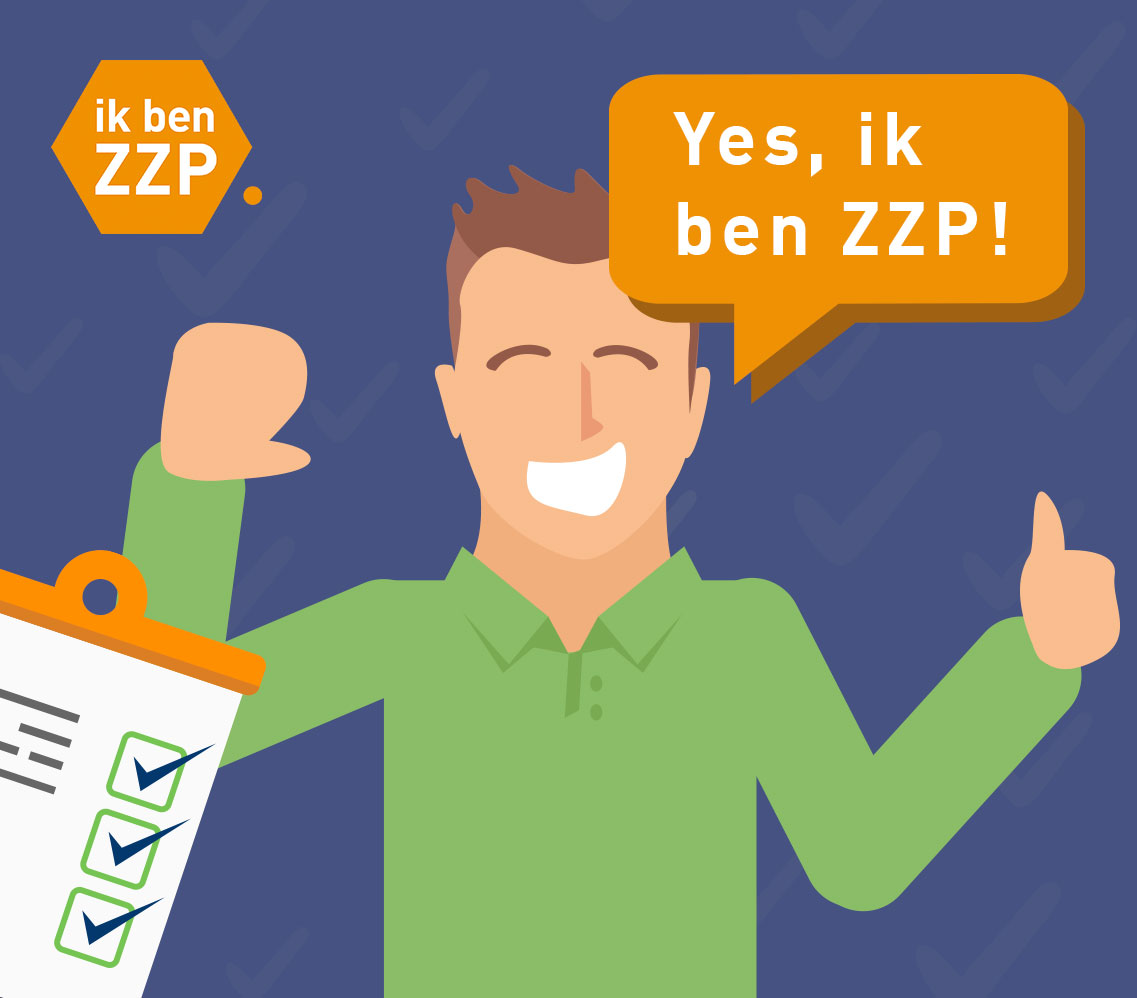 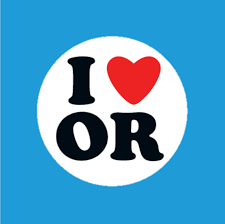 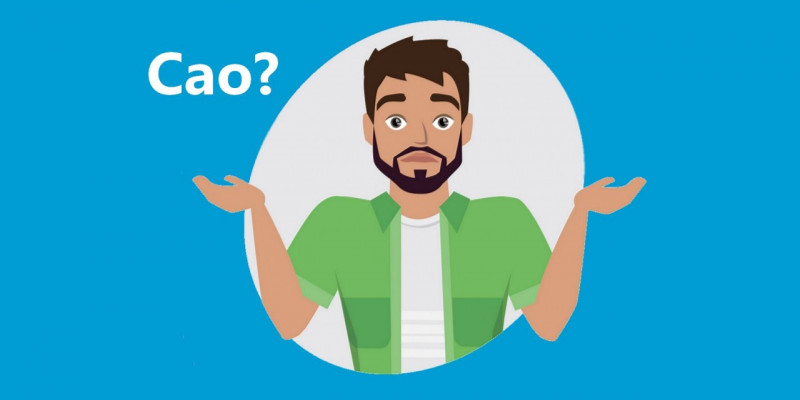 Boekje 4: vast – tijdelijk – of zzp?
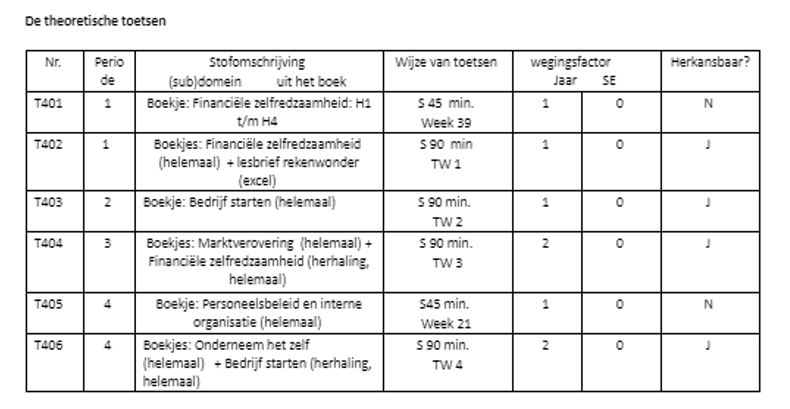 PTA 4 havo
Echte opdrachten!!
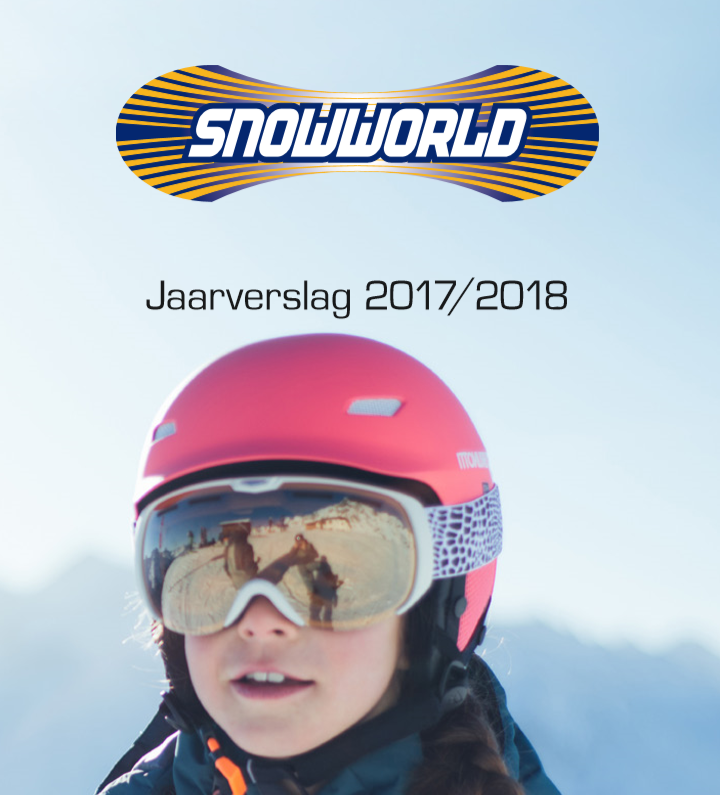